WEEK 5
YOUR BRAIN ON STRESS
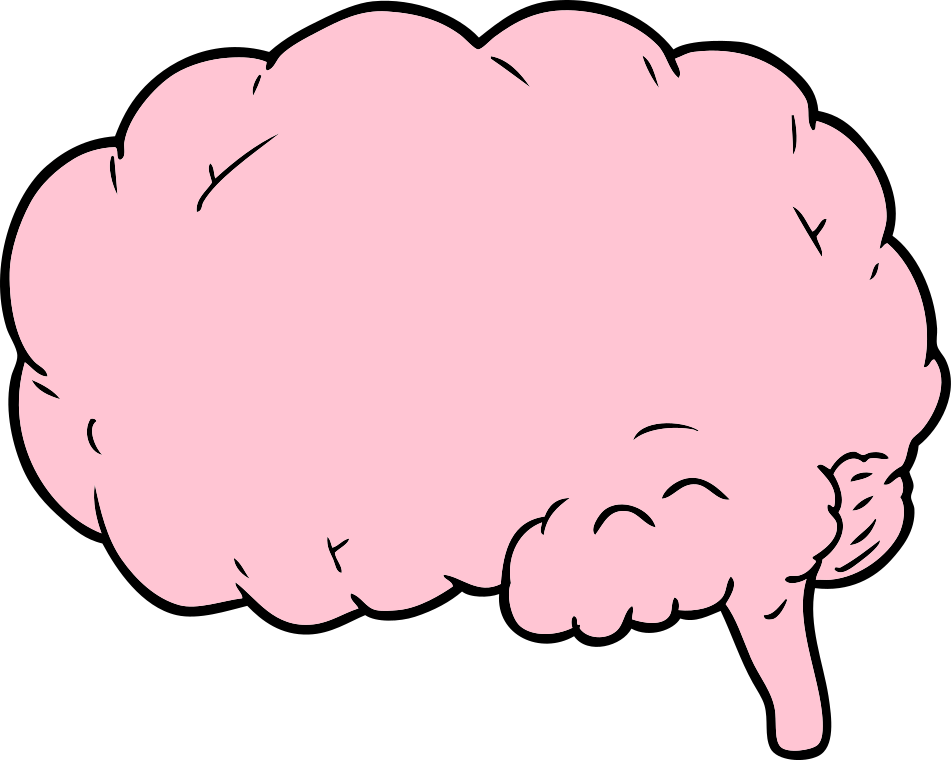 Stress and learning
Sensory information enters the brain and is filtered into one of two areas:
  1. Pre-frontal cortex
  2. Lower, automatic brain
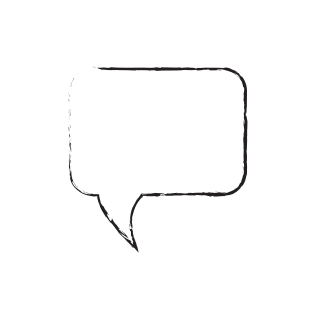 What?
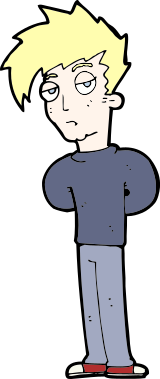 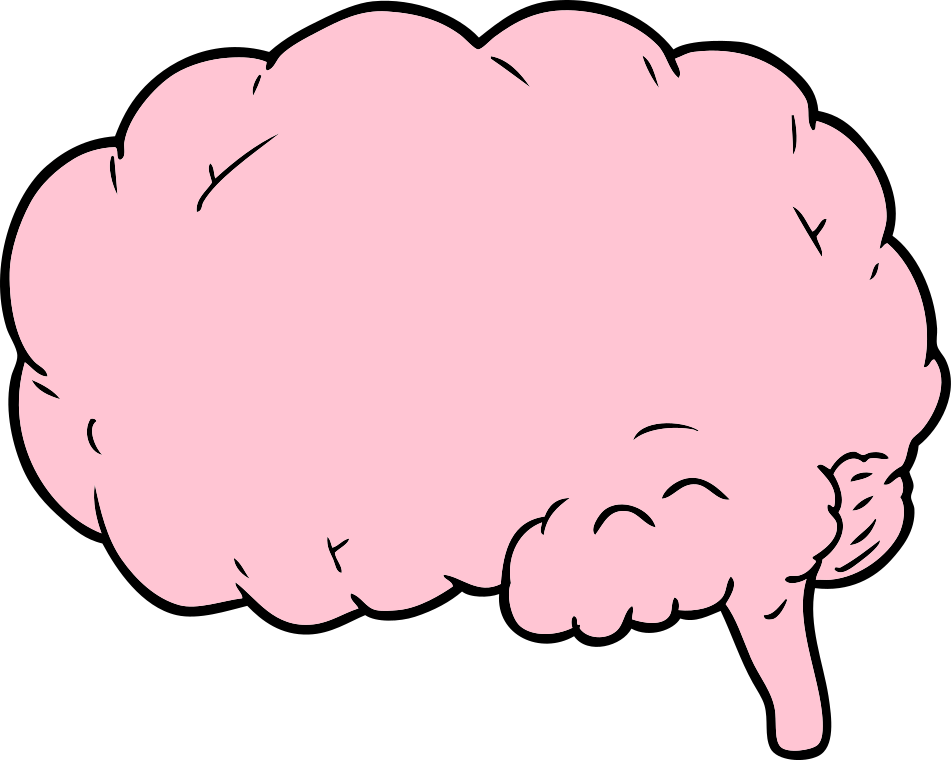 How this impacts you:
Because the amygdala routes information based on emotional state, un-managed stress can hijack the brain's ability to process and comprehend course material.
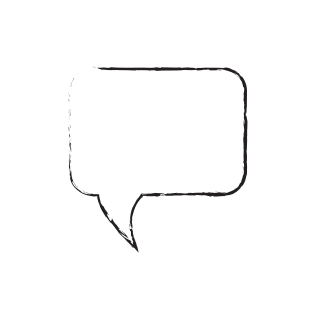 So my brain decides what to prioritize based on my feelings?
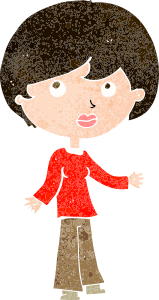 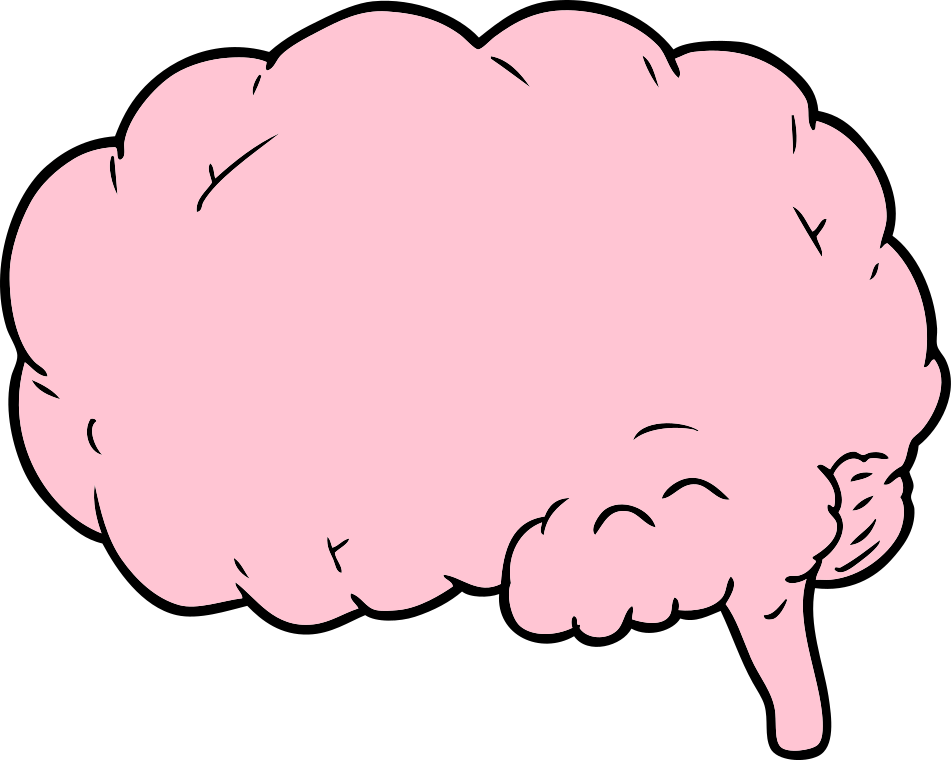 Causes of stress
Use the worksheet provided to identify and list your stressors. 
This is for your eyes only.
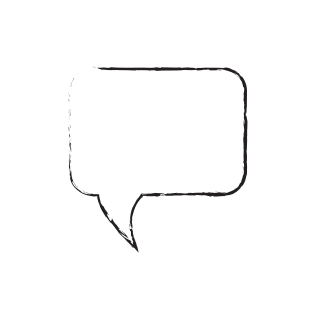 Ughhh, where do I even begin?
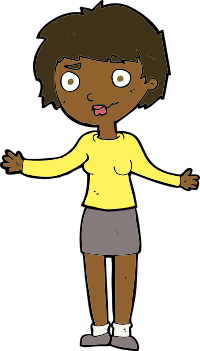 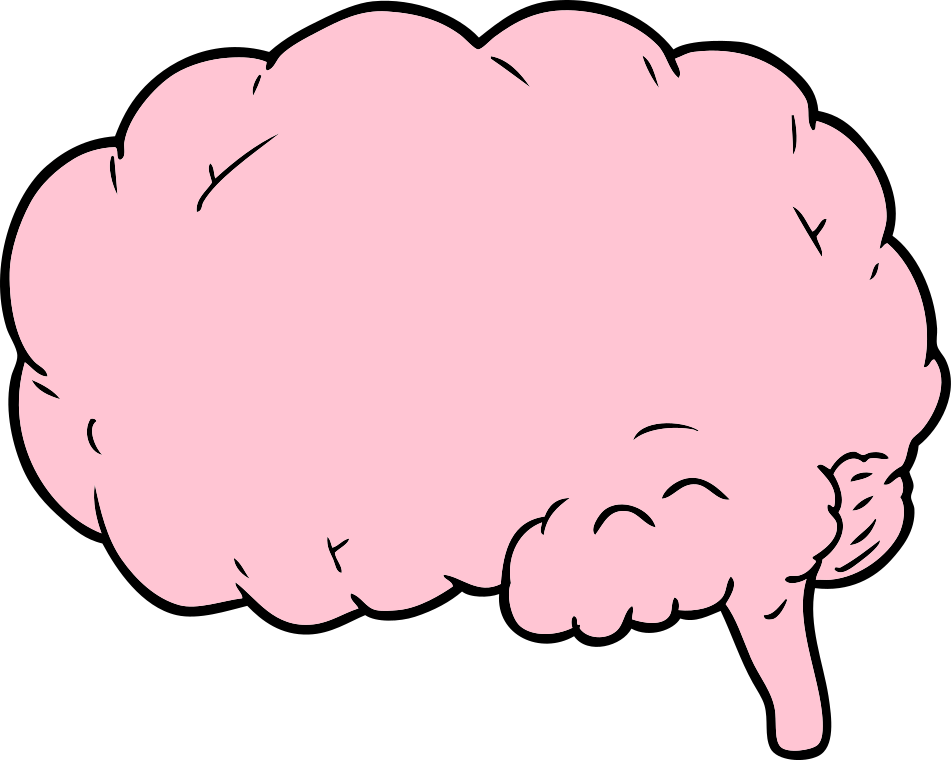 Preventing and managing stress
- Identify your sources of stress & triggers
- Focus on what you can control 
- Balance your time & stay on top of your course material 
- Choose productivity over procrastination
- Speak with someone you trust (i.e., CAPS)
- Practice self-care 
- Be in the present moment 
- Wellness: exercise, proper nutrition & sleep 
- Process your day – write about your stress
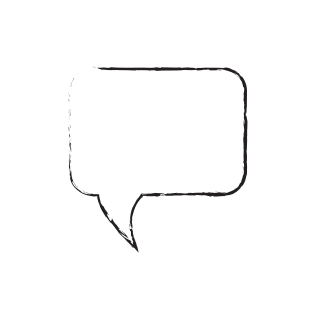 Looks like I've got some boundaries to set.
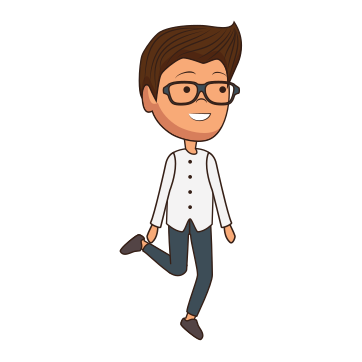